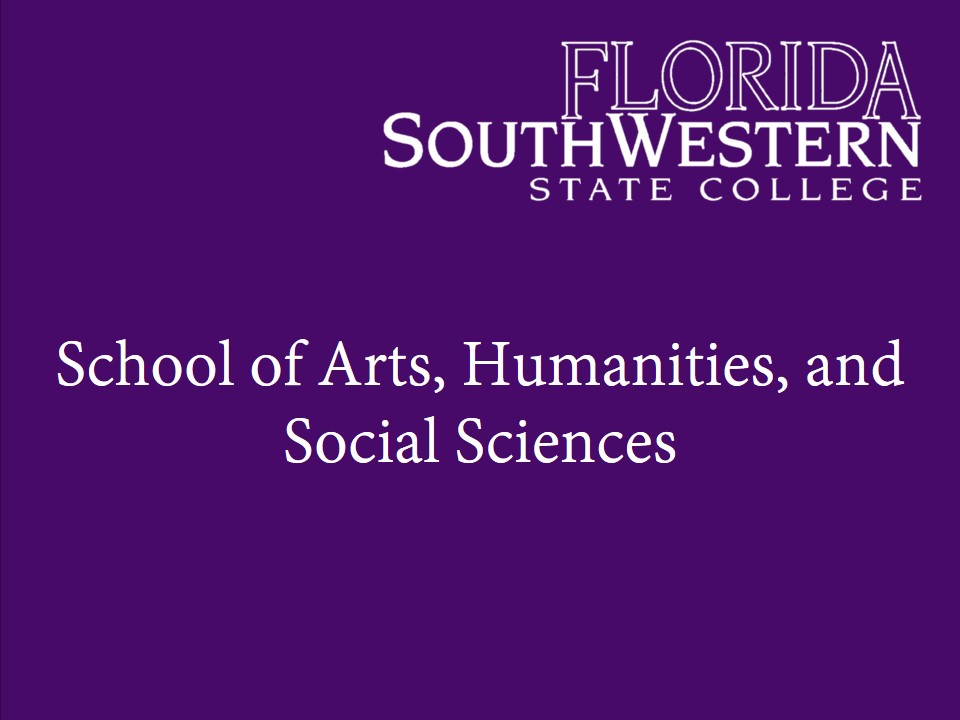 SCHOOL OF BUSINESS AND TECHNOLOGY

RISK MANAGEMENT ADVISORY BOARD
OCTOBER 6,2020

Meeting held ‘ground’ and by videoconference
AGENDA
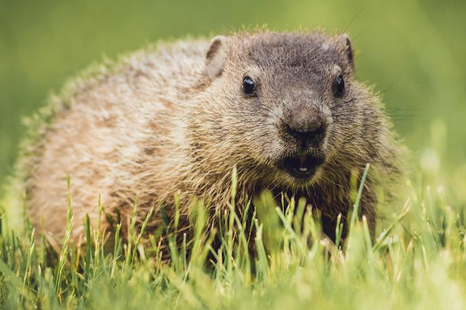 Picture Here
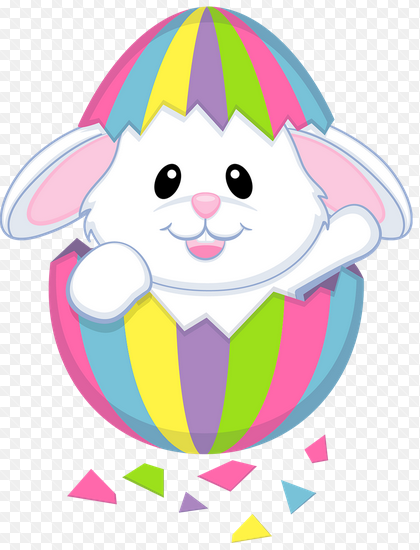 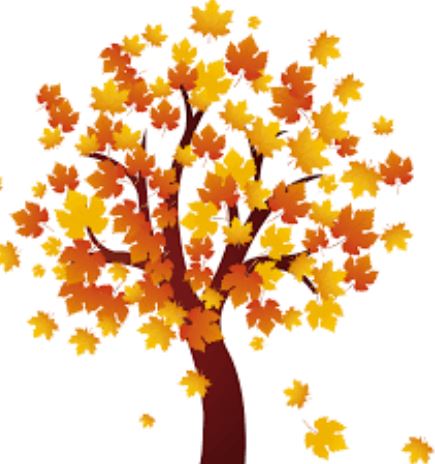 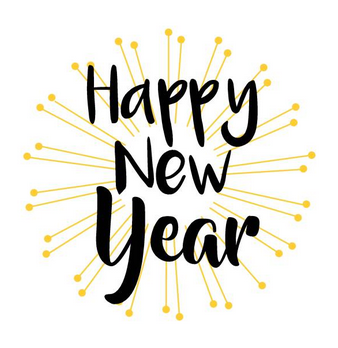 Welcome back and
	Introductions

Welcome new Advisory
	Board Member

Updates since our Feb 25
	meeting

Graduation 2020

What’s on the Horizon
Updates
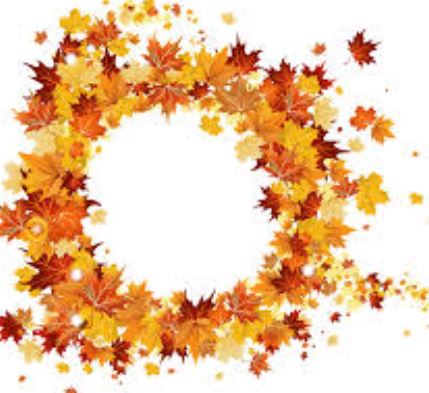 No surprise, but COVID19 totally disrupted our spring plans


Graduation was held virtually

Our April 2nd Job Fair was canceled

Our third Dean Speaker Series for the year was canceled

Presentation at Rotary Club for 3/17 (featuring our RMI programs front and center, of course) was canceled

And the list goes on!
Fall Numbers:

RMI  2210

6 students



RMI  2212

8  students 




RMI  2662

11 students
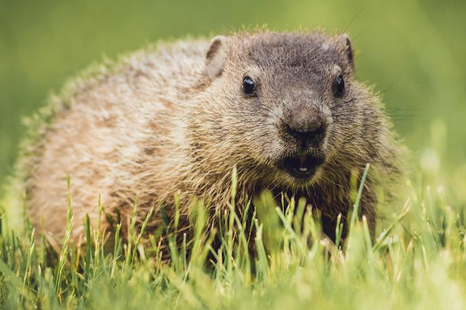 Picture Here
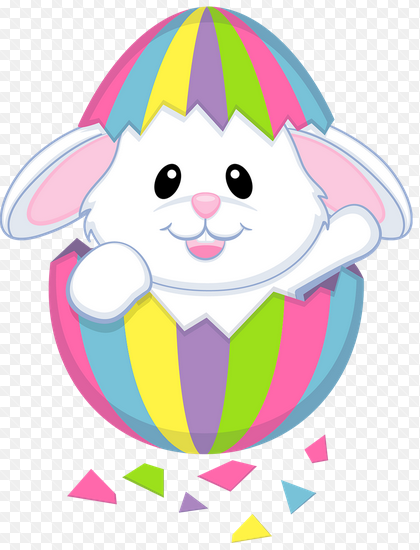 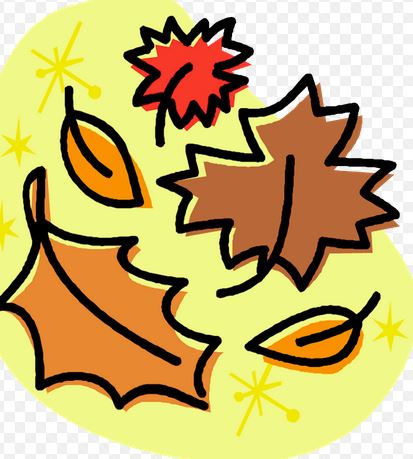 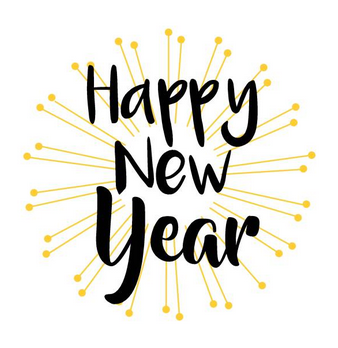 Open DiscussionQ&A
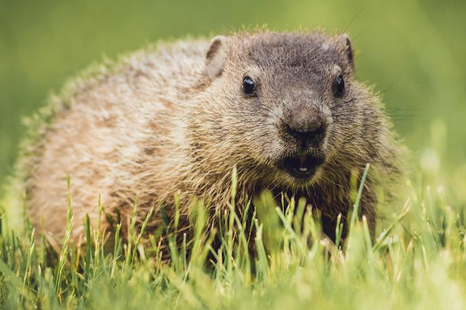 Picture Here
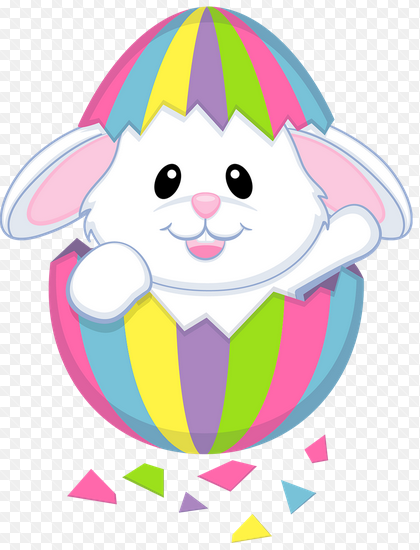 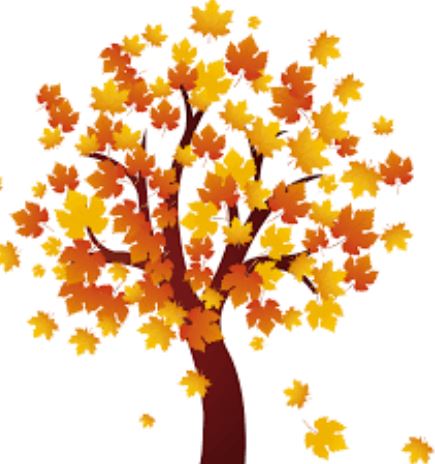 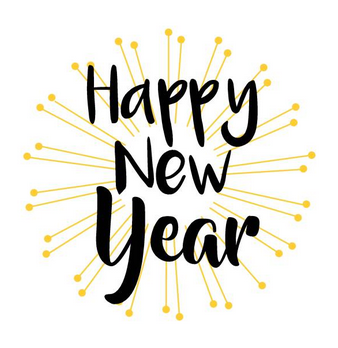 Thank you for attending 
the Fall 2020 meeting.


Let’s hope that by spring
things start to get a little 
more ‘normal’!